Überschrift: Die Alte Brücke
Name:                                                                               	         Datum:
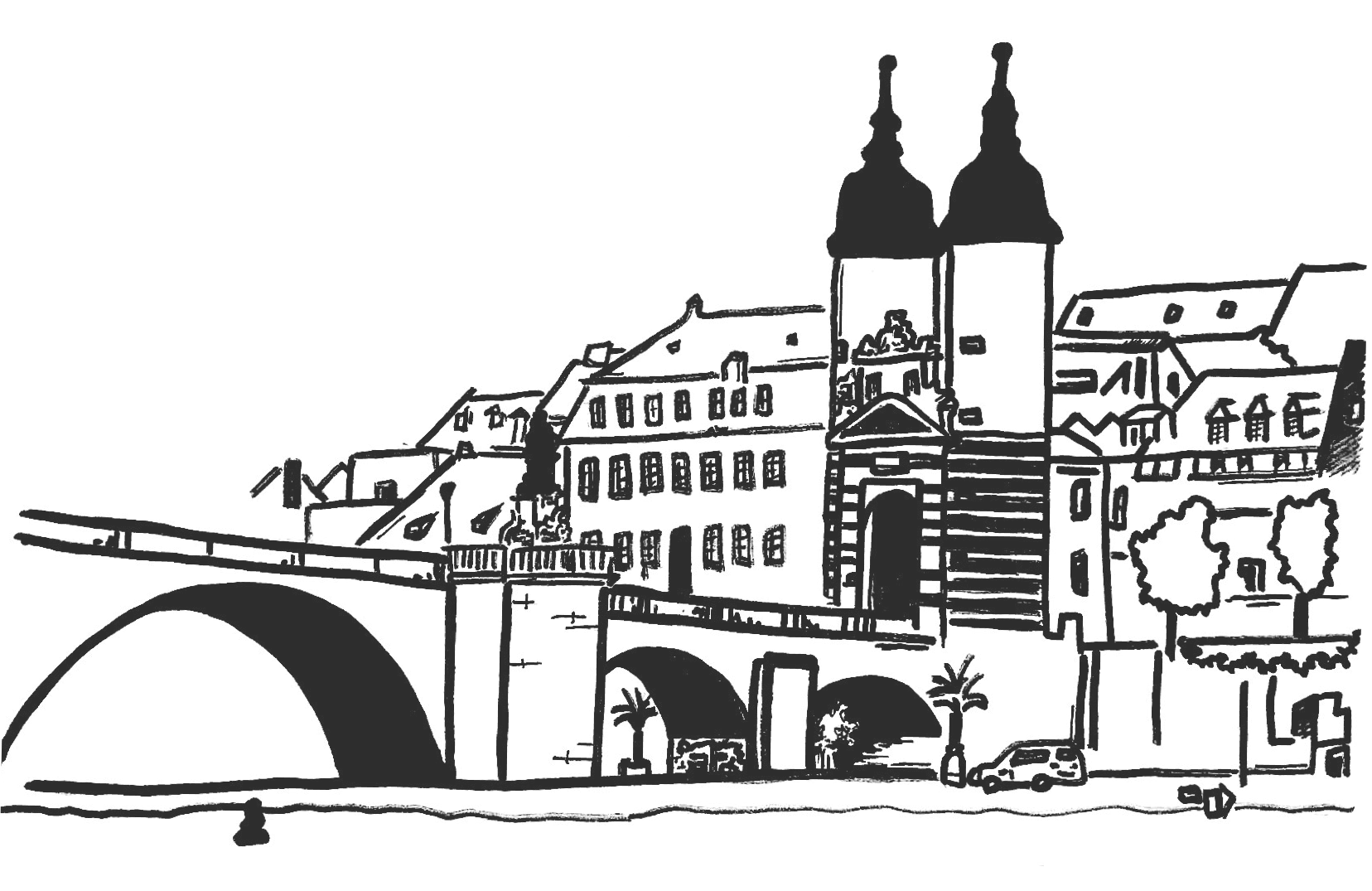 Prima! Schreibe nun einen Text zu deinem Schaubild.
Zitierhinweis: Walter, A., Maier, A.-M. & Projektteam (2021): Alte Brücke – Visualisierung. Verfügbar unter: Link
Überschrift: 
Name:                                                                               	         Datum:
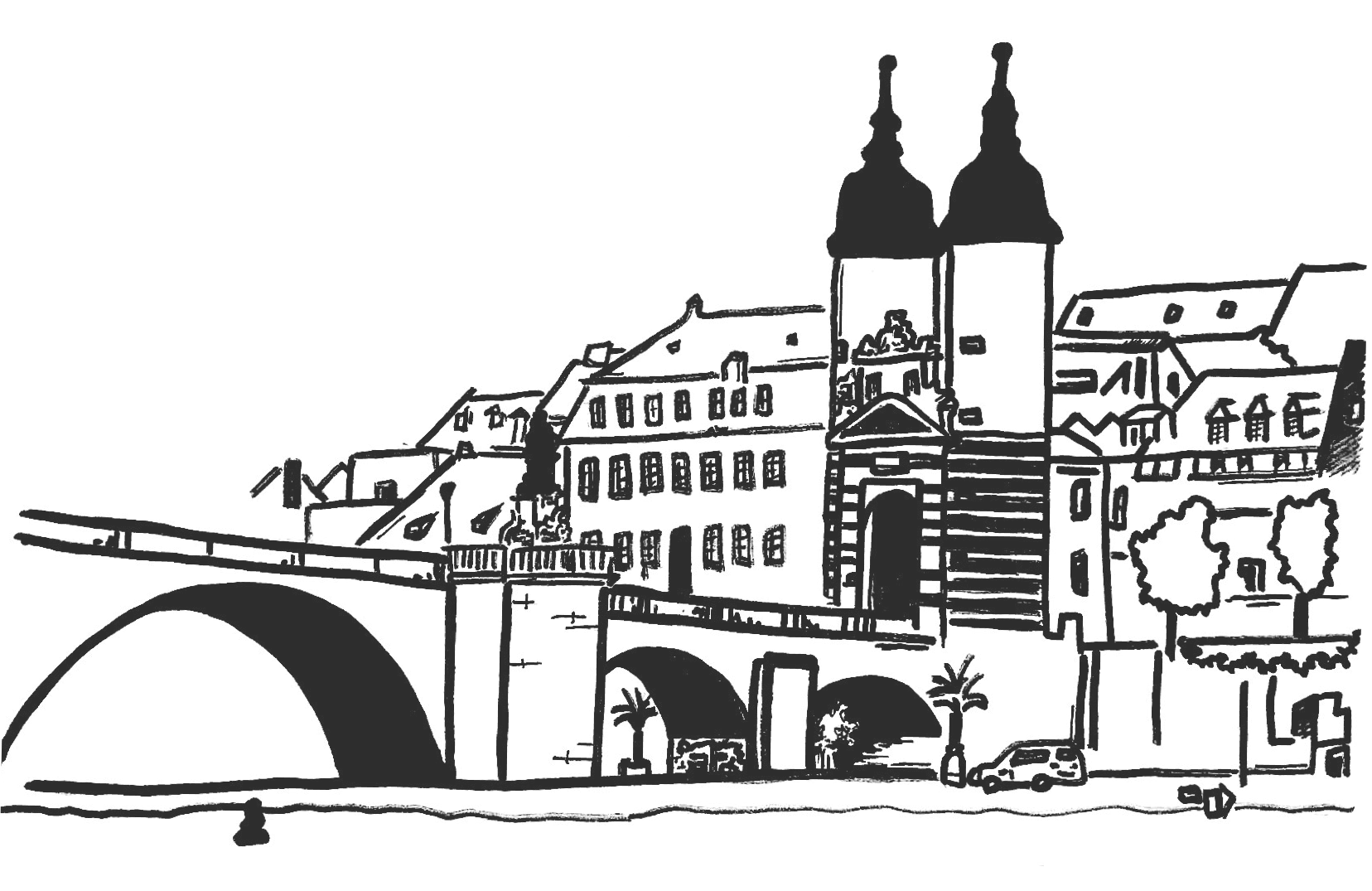 Prima! Schreibe nun einen Text zu deinem Schaubild.
Zitierhinweis: Walter, A., Maier, A.-M. & Projektteam (2021): Alte Brücke – Visualisierung. Verfügbar unter: Link